ОМС – медицинская организация
Информационная система для  автоматизации деятельности отдела статистики медицинской организации
Нормативно- правовые акты
ФЗ об обязательном медицинском страховании в Российской федерации №326 ФЗ от 29.10.2010 г.
Правила ОМС, утвержденные Приказом Министерства здравоохранения и социального развития Российской Федерации №158н от 28.02.2011 г.
Приказ ФФОМС об утверждении общих принципов построения и функционирования информационных систем и порядка информационного взаимодействия в сфере ОМС №79 от 07.04.2011 года
Соглашение о тарифах на оплату медицинской помощи по ОМС на территории Хабаровского края от 22.12.2017 (с доп. Соглашениями)
Основные функции ИС ОМС-МО
Ввод и импорт информации из стороннего ПО (в том числе Пациент) об оказанной медицинской помощи;
Персонифицированный учет медицинской помощи, оказанной застрахованным лицам в сфере ОМС;
Ведение нормативно-правовой информации в сфере ОМС:  справочники федерального уровня, регионального уровня, уровня МО, специализированные справочники по ведению МЭК, МЭЭ; 
Формирование и отправка сообщений в ТФОМС с реестрами счета за оказанную медицинскую помощь;
Дополнительные функции
Взаимодействие со сторонними информационными системами (такими, как например, в Хабаровском крае - РЕФОМС, Пациент, ИС «БАРС. Здравоохранение - ТФОМС»)

Проверка реестров счетов перед отправкой в ТФОМС (СМО) на ошибки;

Выгрузка различной информации формате xml, в соответствии с действующим 79 Приказом

Получение различных отчетов (с выгрузкой в Excel)
Окно программы с отображением счетов за оказанные услуги
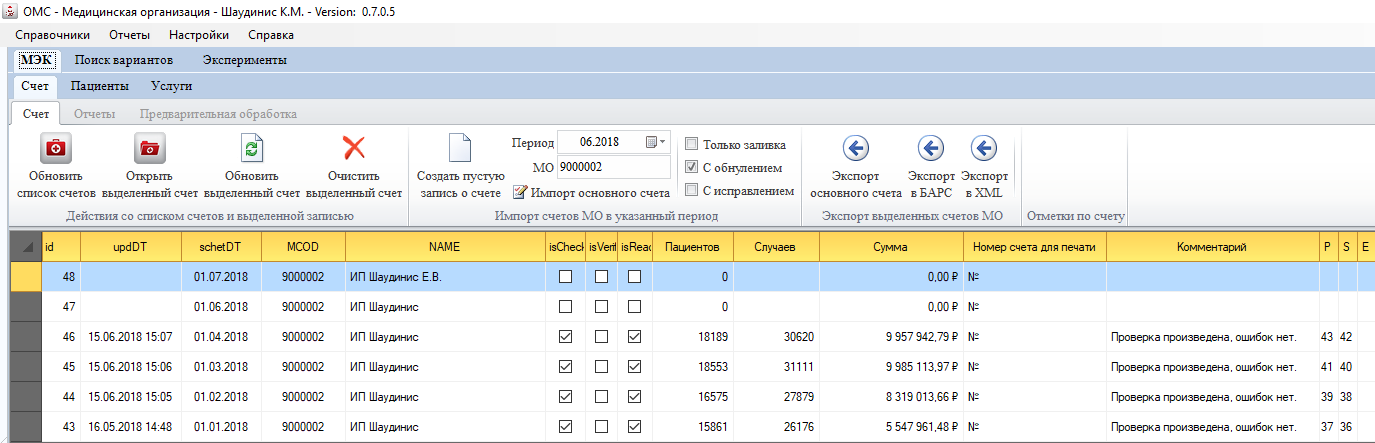 Анализ информации по случаям
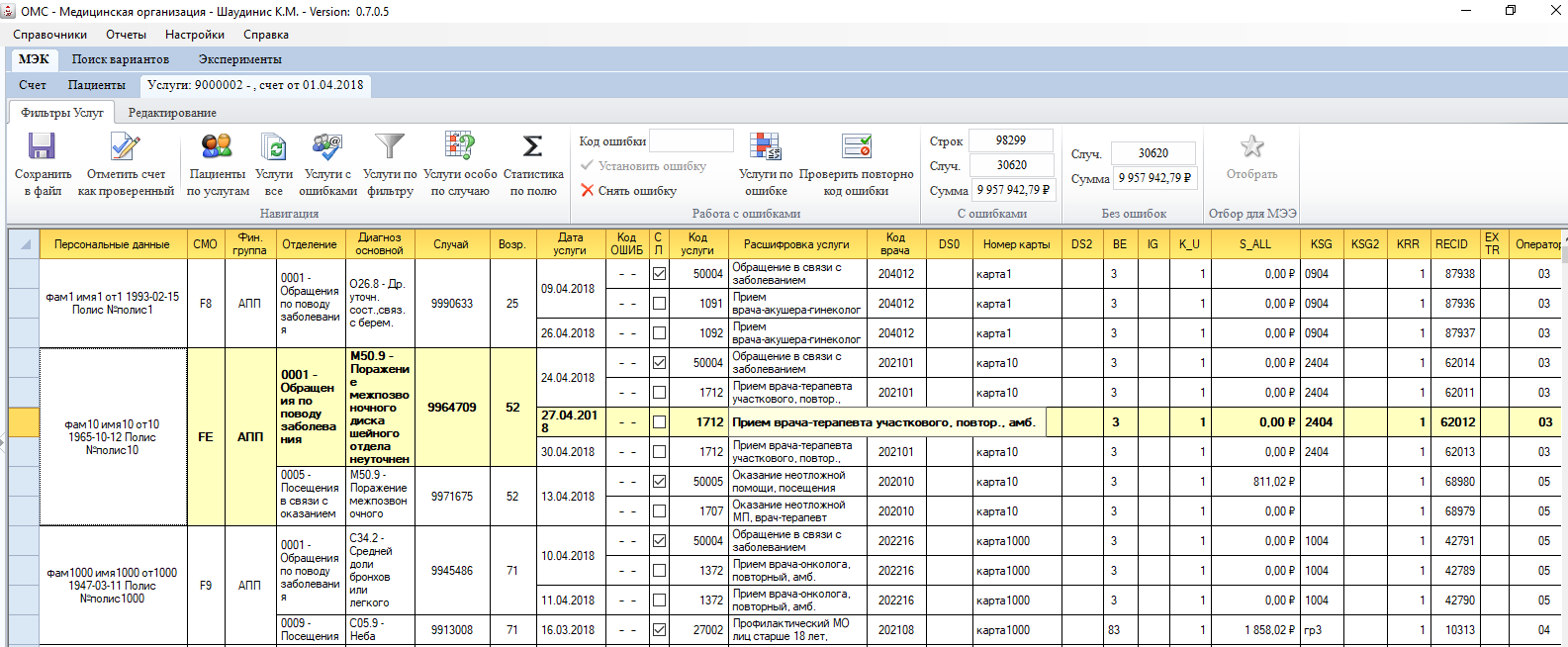 Статистические данные счета
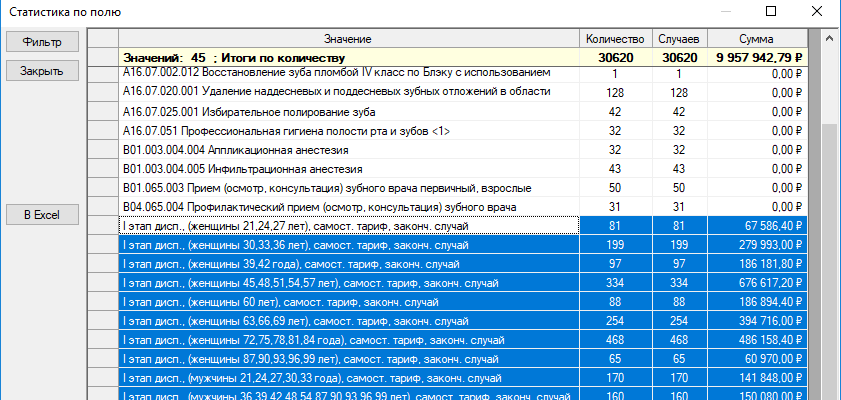 Ошибочные сведения в счете
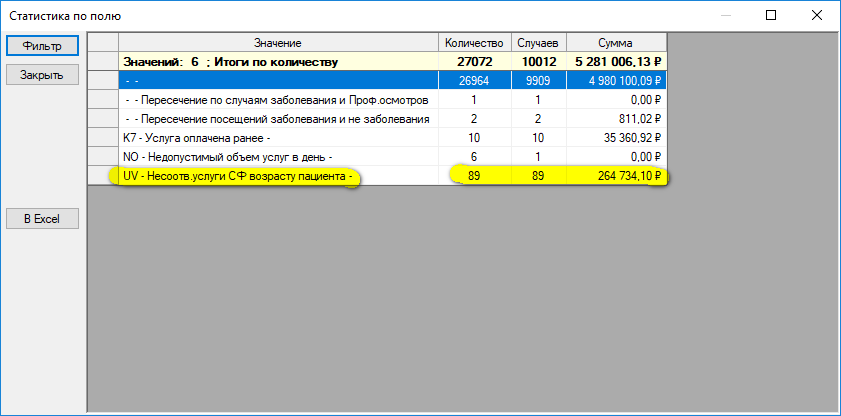 Технические требования
Клиентское рабочее место
Сервер
Компьютер и процессор: 32-разрядный (x86) процессор с тактовой частотой 4 ГГц или выше;
Память: от 4 ГБ ОЗУ;
Жесткий диск: от 10,0 ГБ свободного места на жестком диске;
Операционная система: минимум Windows 7, желательно Windows Server 2008 или более поздние версии.
MS SQL Server R2 не ниже 2008.
Компьютер и процессор: 32-разрядный (x86) процессор с тактовой частотой 1 ГГц или выше; 
Память: от 1 ГБ ОЗУ.
Жесткий диск: от 500 МБ свободного места на жестком диске;
Операционная система: минимум Windows XP (SP3).
Microsoft .NET Framework 4.
Способ распространения ИС
Программа ОМС – МО распространяется бесплатно, на условиях лицензионного соглашения 

Для ознакомления программу можно скачать по ссылке www.shaudinis.ru/oms
Инструкции по установке и начальной настройке www.shaudinis.ru/oms
Наш канал на youtube, где размещены материалы об информационной системе «ОМС-МО» 
www.youtube.com/channel/UCGIER0gxquw5dD6cRUwGDmg
Спасибо за внимание!
Остались вопросы, задайте их удобным для Вас способом:

Телефон:
+7(924)214-88-03 Константин
+7(999)080-52-56 Екатерина
 
E-MAIL:
shaudinis@hotmail.com

web:
www.shaudinis.ru